Binary Search TreesShould be a review
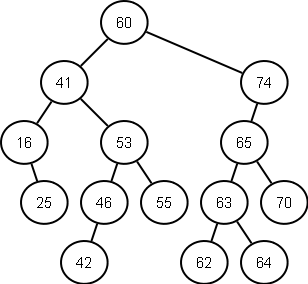 Binary Search Tree
Definitions:
Vertex:
Edge:
Parent:
Grandparent:
Uncle:
Let’s draw a few trees and discuss what each of these items are
Binary Search Tree (Insertion)
If current node empty/NULL add node
Else if insert value less than current node insert left
Else if insert value greater than current node insert right
Else replace value

Recursion (elegant, but can be costly – why?)
What does an iterative insert look like?
What is worst case and average case?
Binary Search Tree (Lookup)
If current node equals search value return node
Else if current node greater than search value search left
Else if current node less than search value search right

Recursion
What does an iterative insert look like?
What is worst case and average case?
Binary Search Tree (Deletion)
Find node with delete value
If no children just delete
If one child; promote child
If two children
Find in-order successor/predecessor of node 
Replace node contents with successor/predecessor
Delete successor/predecessor (may have at most one child)

Recursion 
What does an iterative insert look like?
What is worst case and average case?
Binary Search Tree (Traversals)
Pre order - NLR
In order - LNR
Post order – LRN
Very elegant when recursive
These may actually be more efficient implemented recursively
What would iterative solutions look like?
Rotations (Right)
Is the order of the tree preserved?
Why would we do this?
=>
52
37
37
31
52
96
49
49
31
96
Rotations (Left)
=>
37
52
37
31
52
96
49
49
96
31
Rotations (Right)
Does this make the value more clear?
When does a tree have “worst case”
=>
52
37
37
31
52
31
Rotations Question
What about this one? Can you rotate it to a depth of 2? How?
52
=> ?
37
49